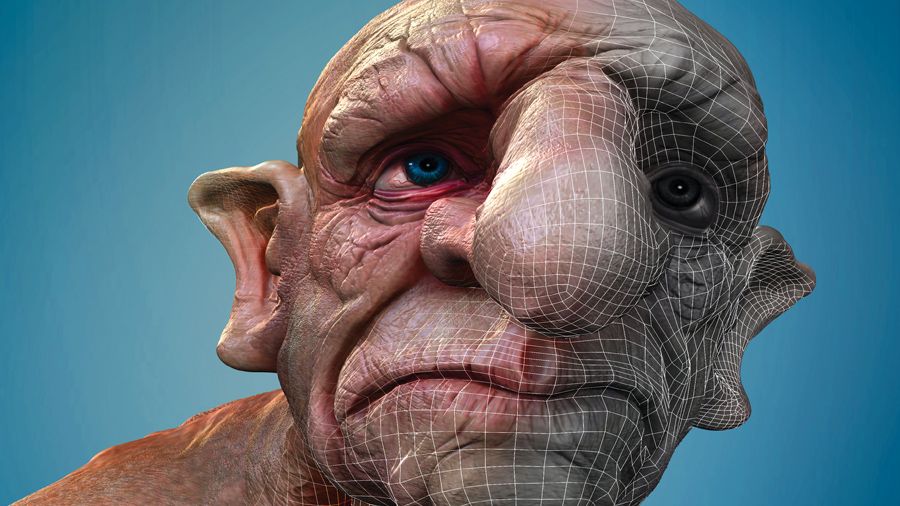 Retopology
#project_vr_something
Why?
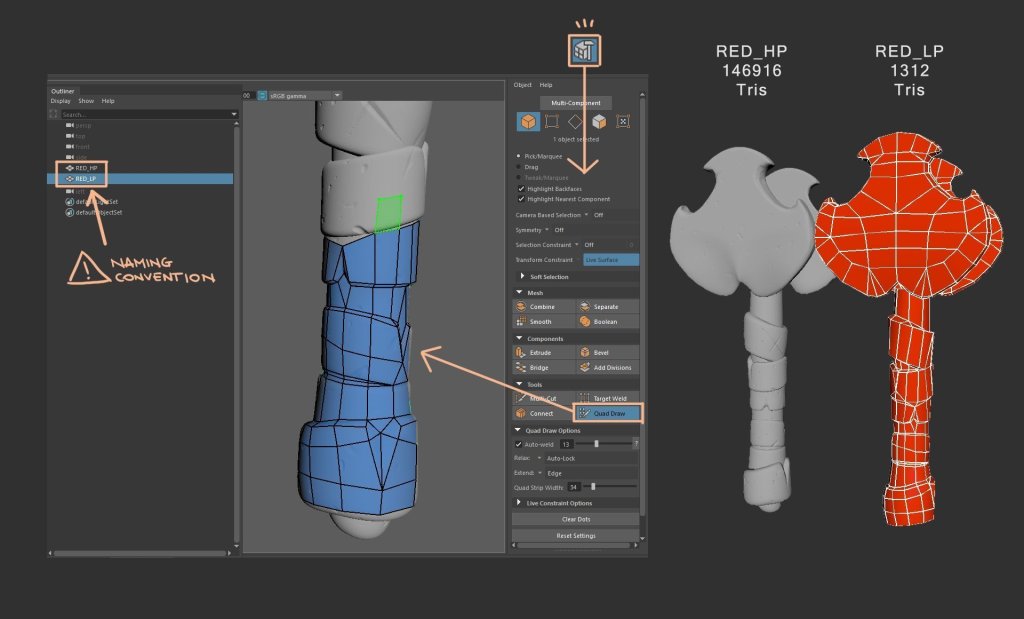 Hi-poly to Low-poly
Smaller mesh size
Faster rendering
Faster animation
Refine topology
Smooth deformation
Less rendering artifacts
Quad as a building block
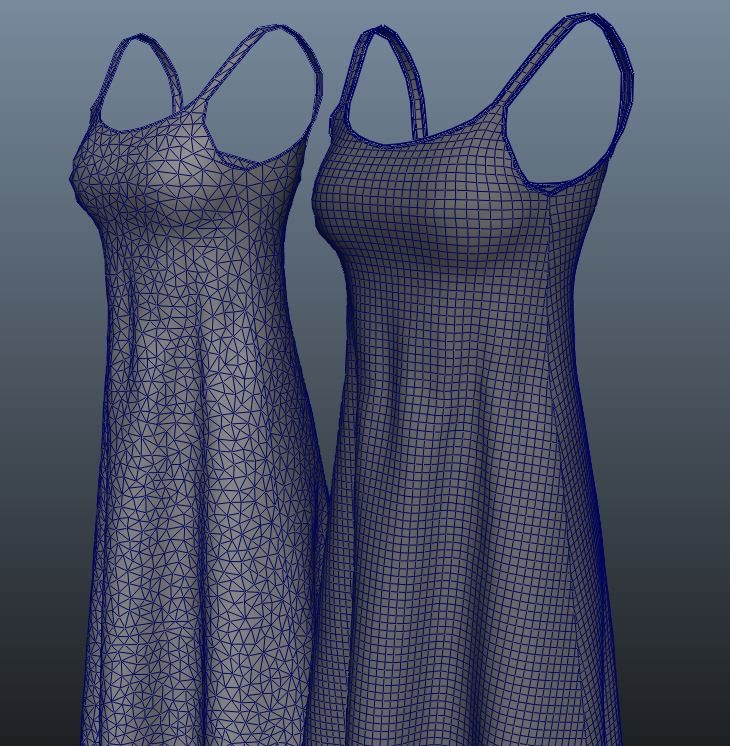 Easy to triangulate
“Edge flow”
Less artifacts under deformation
Better seam for UV mapping
Better subdivision result
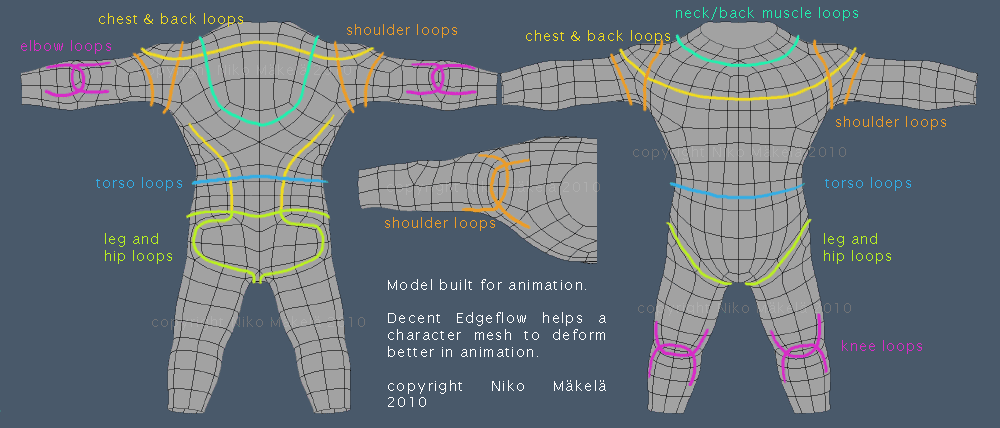 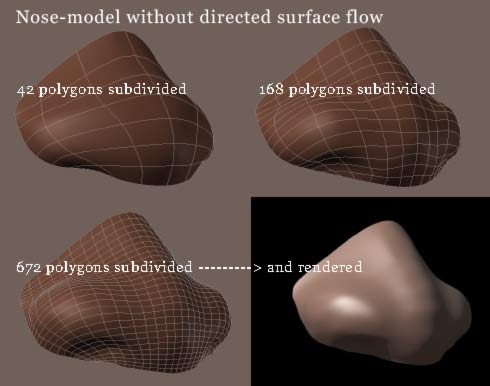 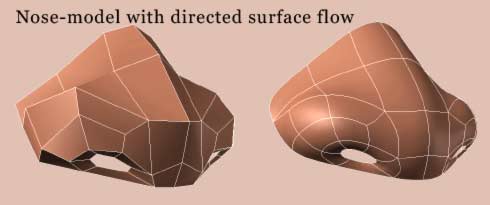 Efficiency vs Details
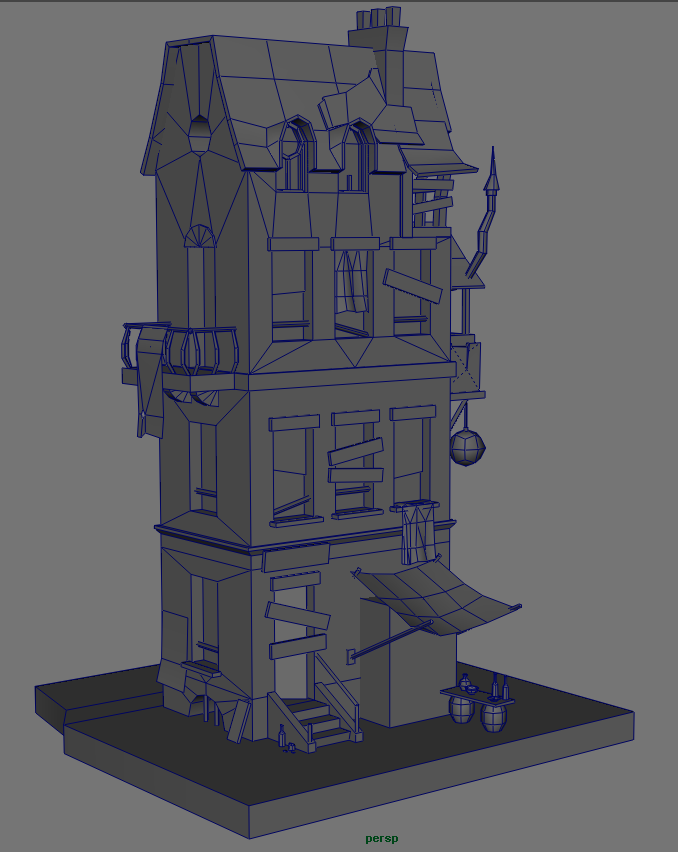 Lower polygons
Faster rendering
Losing shape details
More artifacts when deformed
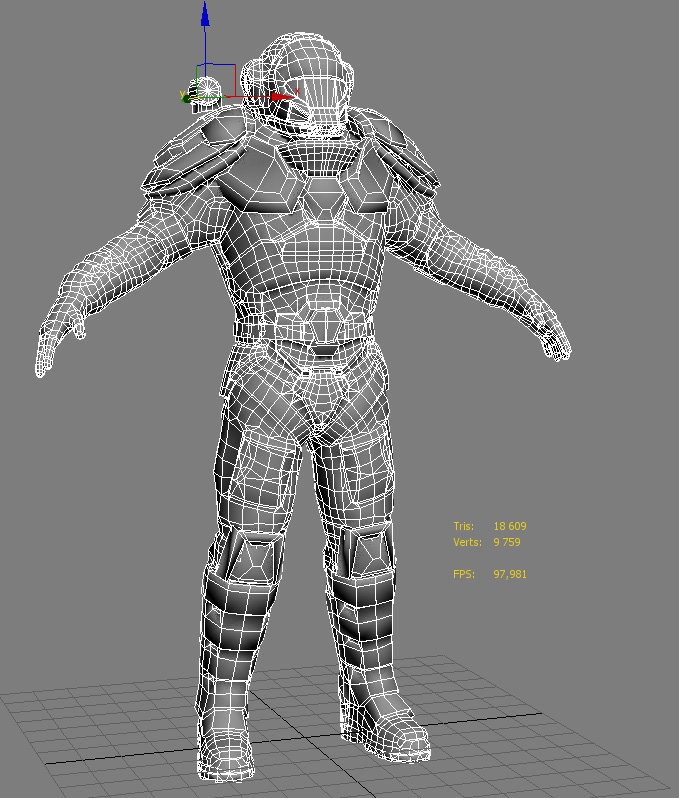 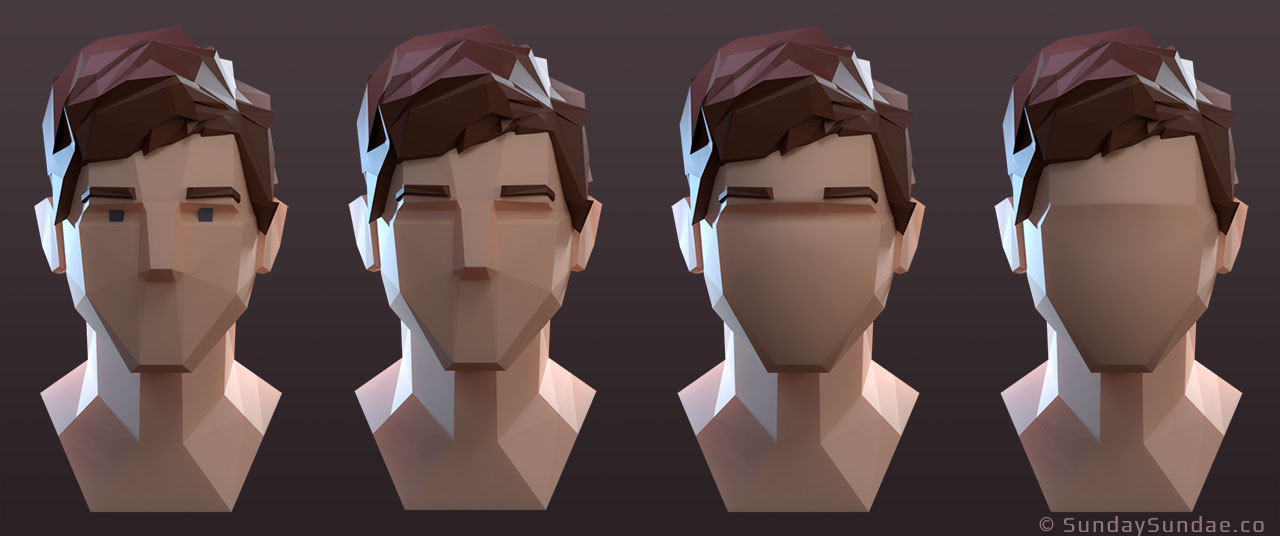 “Good topology”
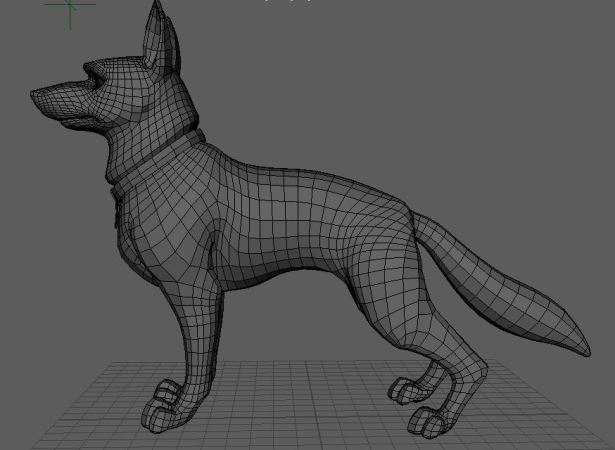 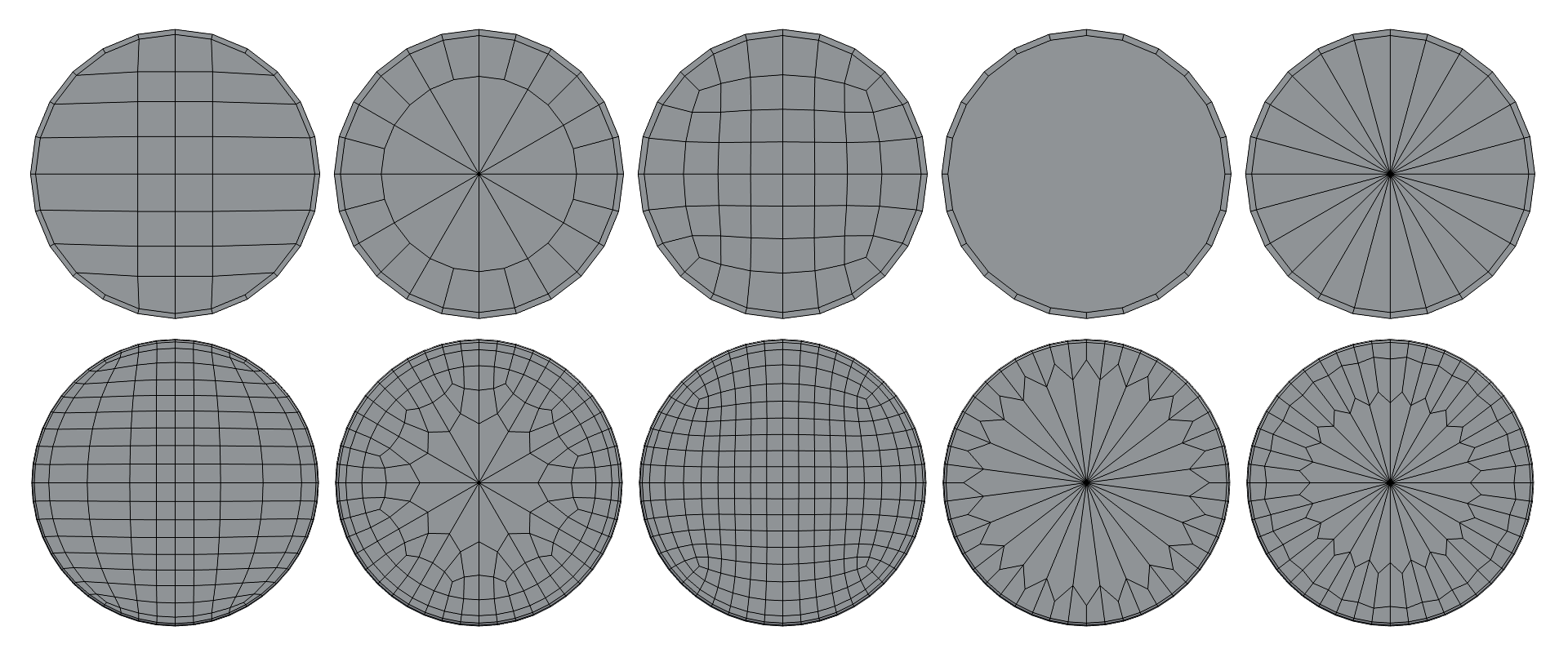 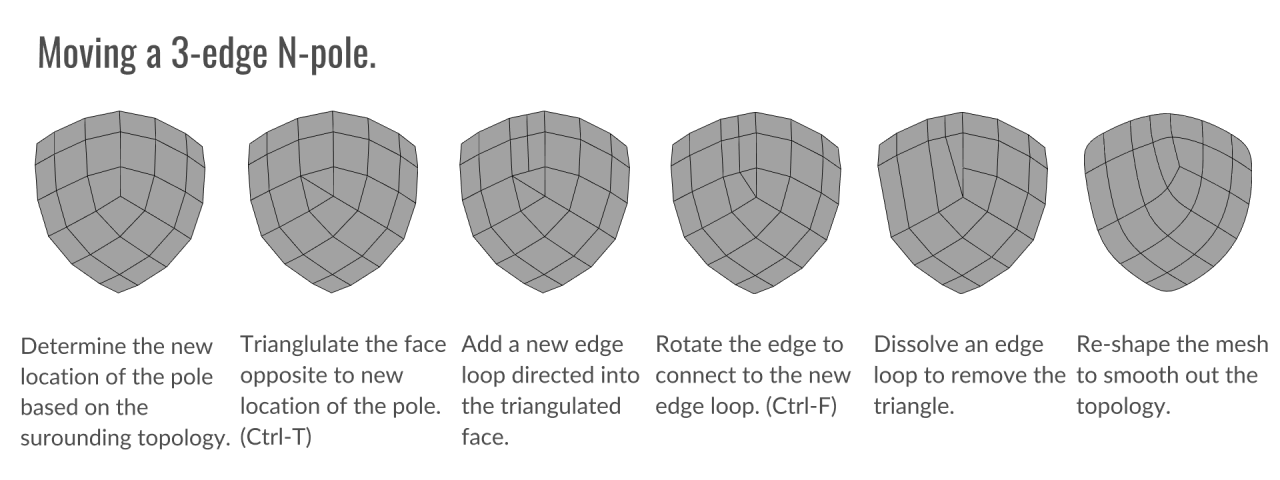 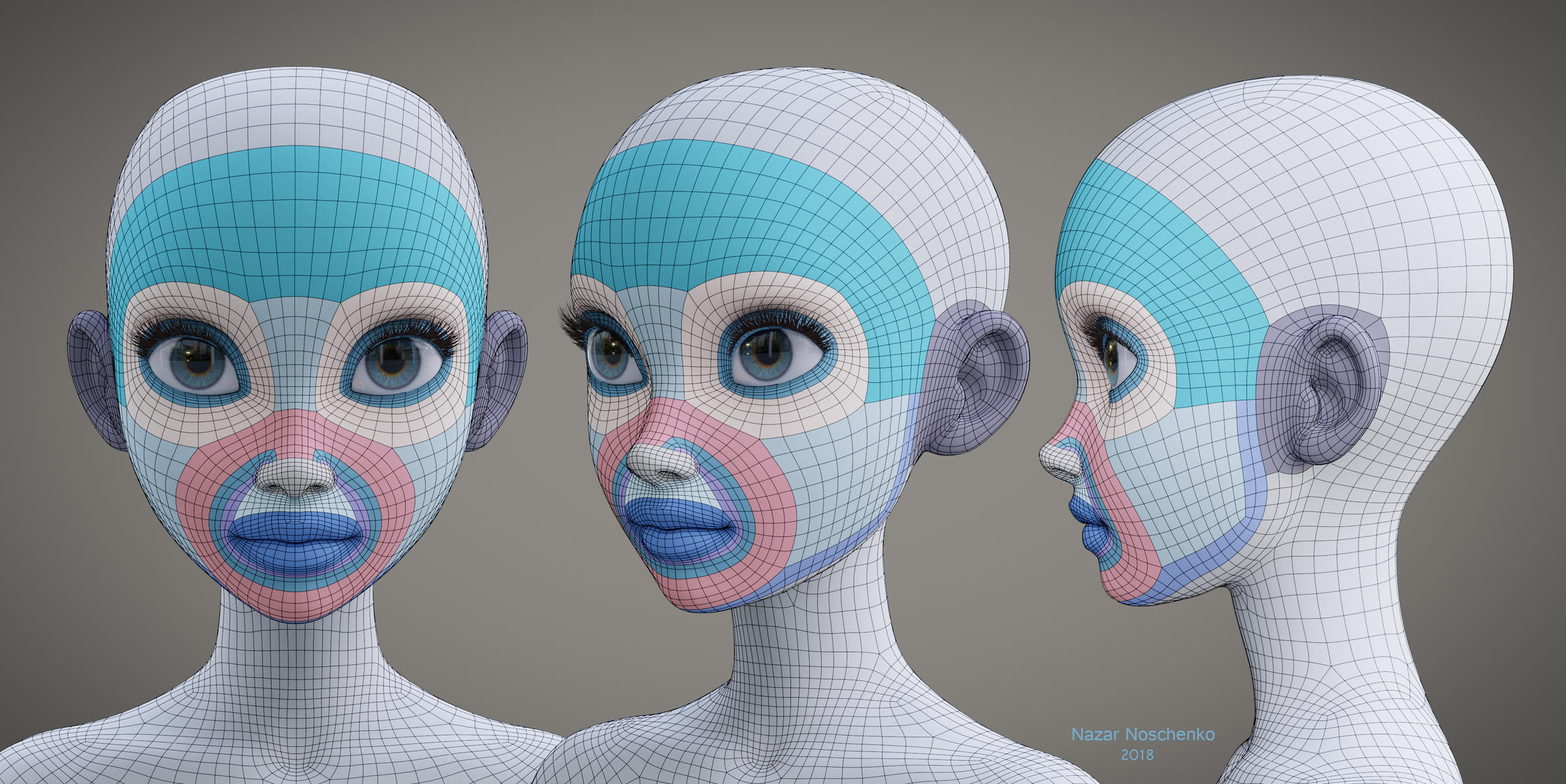 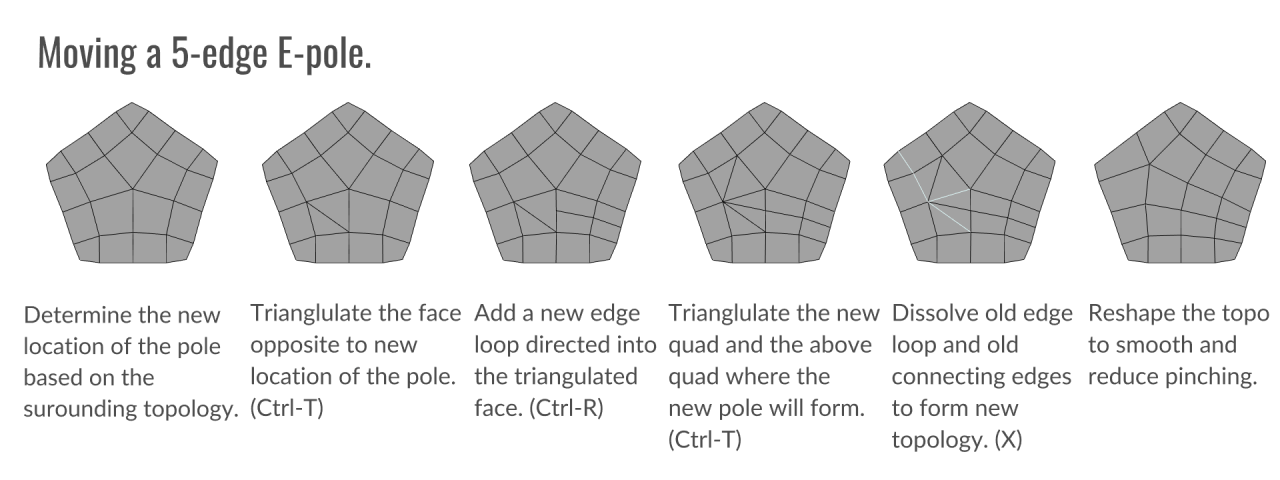 Mesh Quadrangulation
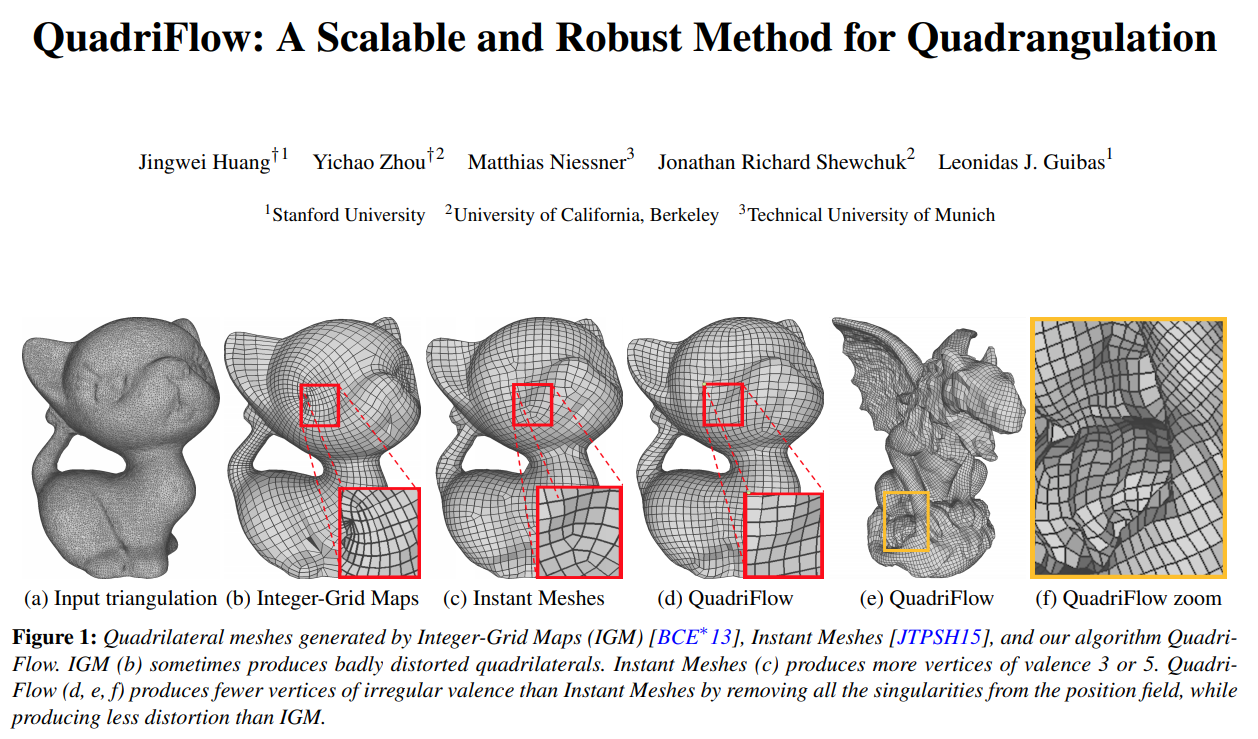 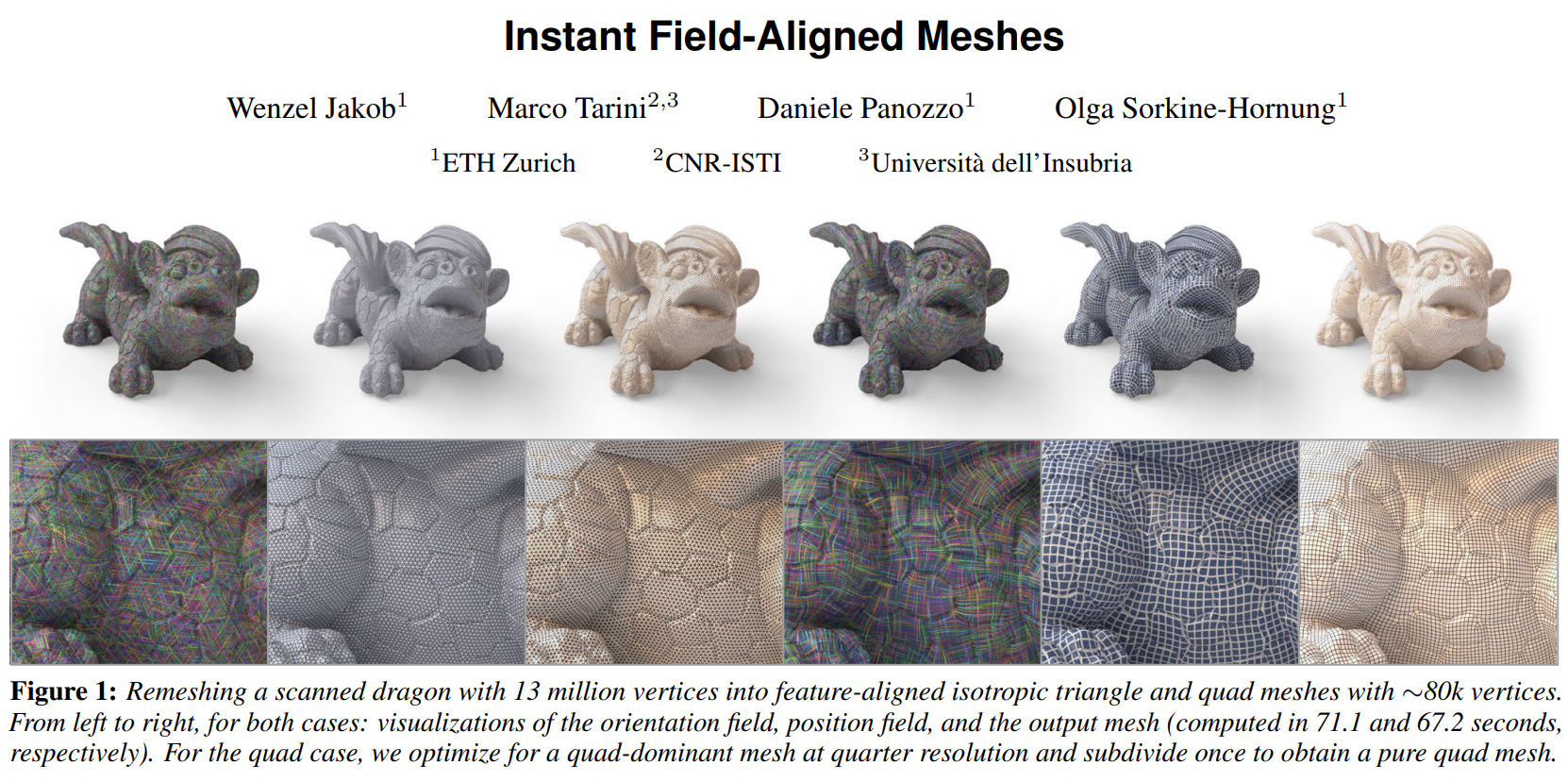 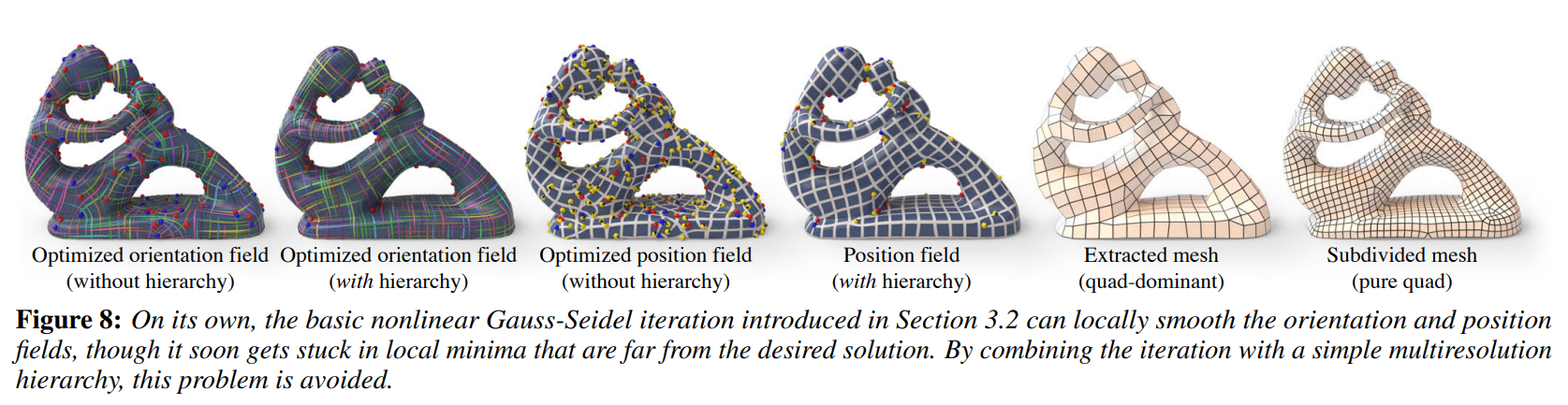